Весна
(интегрированный урок )
5 класс

Учитель русского языка и  литературы
 МБОУ «Мамолаевская СОШ» 
 Ломакина Л.С.
Весна – это победа солнца, света.Весна – это победа воды,                это весенний разлив.Весна – это победа зелени.               Народные приметы.
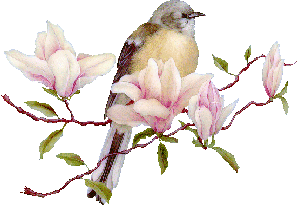 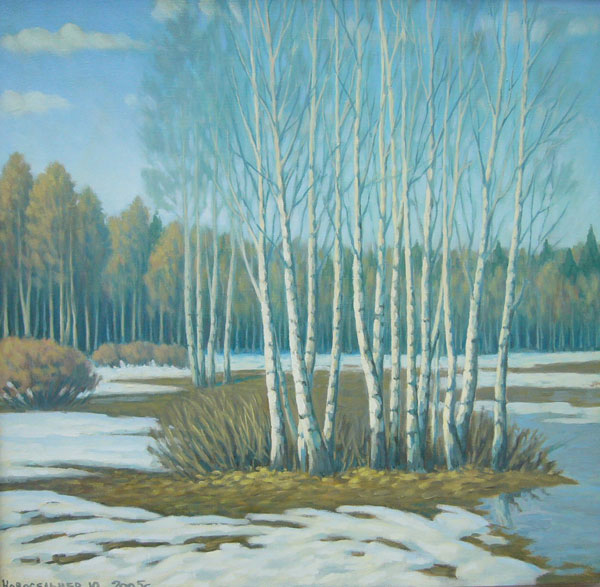 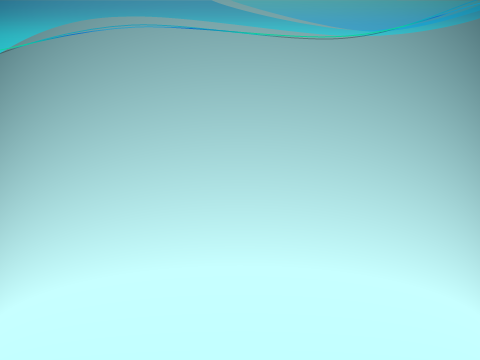 Март
Этимология слова «весна»
Весна -  общеслав. суф. производное от той же основы (вес-), что и веселый, др.-инд. vasantás «весна», латышск. vasara «лето» и т. д. Буквально — «время, когда живется хорошо». 
    «Школьный этимологический словарь русского языка». Происхождение слов. — М.: Дрофа Н. М. Шанский, Т. А. Боброва 2004
Однокоренные слова
Весна
весной
 веснушка 
веснушчатый 
веснянка
 весенний 
 предвесенний 
по-весеннему
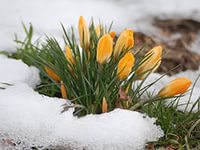 Лексическое  значение
Веснянка- старинная обрядовая восточнославянская песня, воспевающая приход весны.
                       С.И.Ожегов «Толковый словарь русского языка».
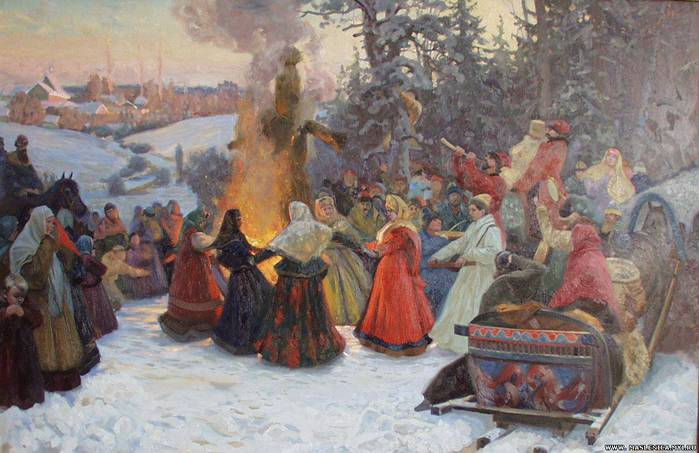 Пословицы о весне
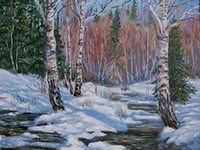 В марте курица из лужицы напьется. 
Увидел грача - весну встречай.
 Весна красна, да холодна.
Как мороз ни скрипуч, да не больно жгуч.
И март морозом на нос садится.
Март свои шутки строит.
 В марте день с ночью меряется, равняется.
 Иногда и март морозом хвалится.
Март зиму-зимскую на нет сводит. 
Март — наследник февраля.
Загадки
1.Тает снежок, 
Ожил лужок,
 День прибывает, 
Когда это бывает? 

2.Только снег в лесу сошёл,
 Я голубеньким расцвёл.

3.Этот домик - из фанерки,        
У него насест и дверки. 
Птичек ждет удобный дом,
Им уютно будет в нем. 

4.В голубенькой рубашкеБежит по дну овражка.
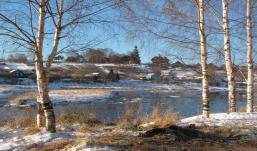 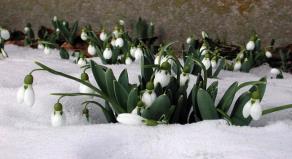 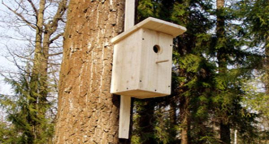 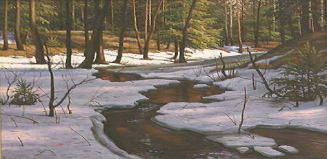 А.С. Пушкин «Гонимы вешними лучами»
Гонимы вешними лучами,
С окрестных гор уже снега
Сбежали мутными ручьями
На потопленные луга.
Улыбкой ясною природа
Сквозь сон встречает утро года;
Синея блещут небеса.
Еще прозрачные, леса
Как будто пухом зеленеют.
Пчела за данью полевой
Летит из кельи восковой.
Долины сохнут и пестреют;
Стада шумят, и соловей
Уж пел в безмолвии ночей.

Отрывок 7-ой главы романа в                 стихах «Евгений Онегин»
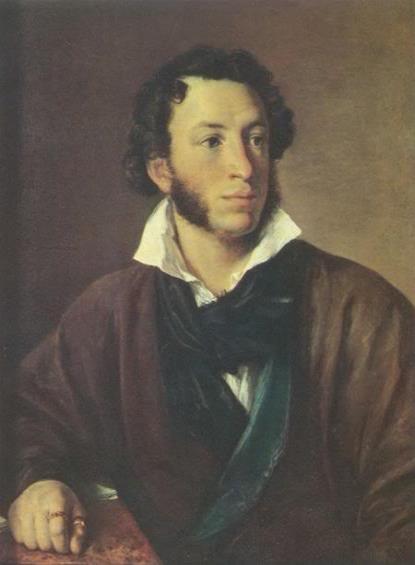 Словарная работа
Вешние лучи – весенние.
Окрестные горы – горы, которые находятся недалеко вокруг (близко).
Дань полевая – в старину отдавали дань, налог, который отдавали побеждённые.
Келья восковая – маленькая комната монаха; здесь - жилище пчелы (показать открытку).
Безмолвие - полная тишина.
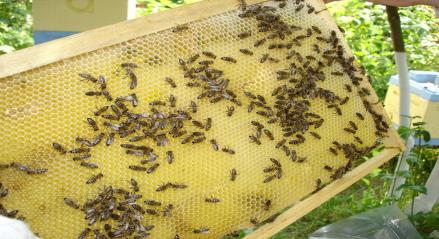 Художник-пейзажистИсаак Ильич Левитан (1860-1900)
И.И. Левитан- замечательный русский живописец, художник – пейзажист.  Его картины жизнерадостны и праздничны. Его многие работы написаны о весне.
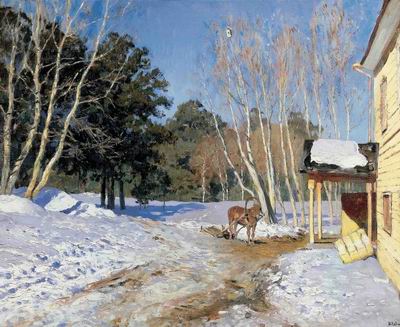 И.И. Левитан «Март», 1895г.
Журчание воды
Звон капели
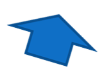 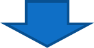 Звуки весны
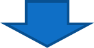 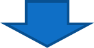 Пение птиц
Треск ломающегося льда
Домашнее задание
Написать сочинение - миниатюру  на тему «Весна в моём крае» или сделать  рисунки в альбомах о ранней весне.
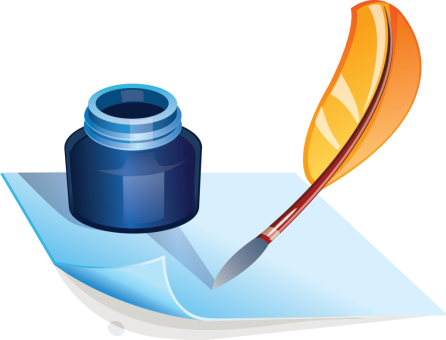 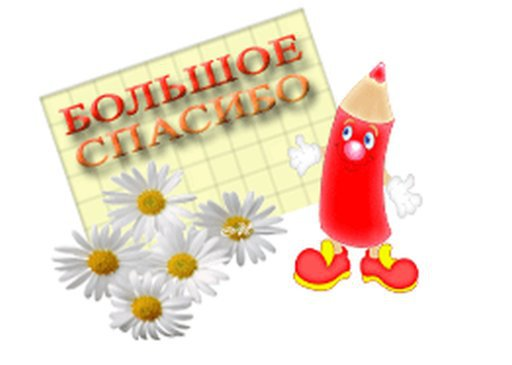